Travelling to London
[Speaker Notes: There are a lot of places of interest in London which are worth seeing]
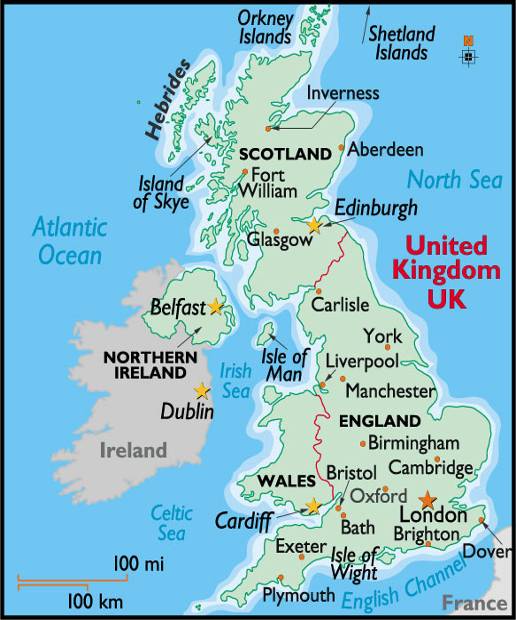 1
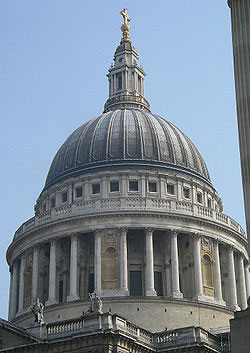 A) St Paul’s Cathedral
				B) Westminster Abbey
				C) Trafalgar Square
				D) The Tower of London
				E) The Houses of Parliament
[Speaker Notes: A) St Paul’s Cathedral
B) Westminster Abbey
C) Trafalgar Square
D) The Tower of London
E) The Houses of Parliament]
2
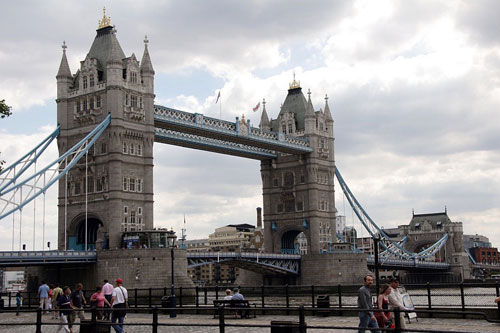 A) St Paul’s Cathedral
				B) Westminster Abbey
				C) Trafalgar Square
				D) The Tower of London
				E) The Houses of Parliament
[Speaker Notes: A) St Paul’s Cathedral
B) Westminster Abbey
C) Trafalgar Square
D) The Tower of London
E) The Houses of Parliament]
3
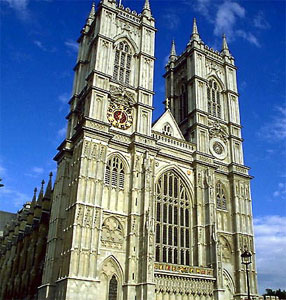 A) St Paul’s Cathedral
				B) Westminster Abbey
				C) Trafalgar Square
				D) The Tower of London
				E) The Houses of Parliament
[Speaker Notes: A) St Paul’s Cathedral
B) Westminster Abbey
C) Trafalgar Square
D) The Tower of London
E) The Houses of Parliament]
4
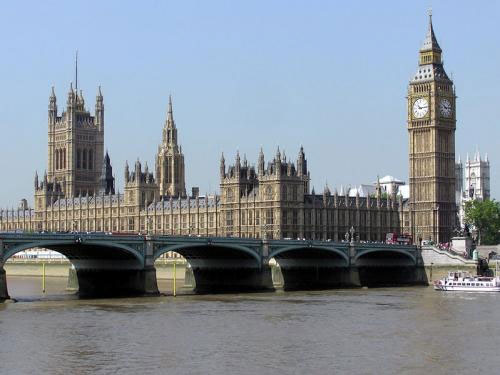 A) St Paul’s Cathedral
				B) Westminster Abbey
				C) Trafalgar Square
				D) The Tower of London
				E) The Houses of Parliament
[Speaker Notes: A) St Paul’s Cathedral
B) Westminster Abbey
C) Trafalgar Square
D) The Tower of London
E) The Houses of Parliament]
5
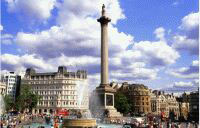 A) St Paul’s Cathedral
				B) Westminster Abbey
				C) Trafalgar Square
				D) The Tower of London
				E) The Houses of Parliament
[Speaker Notes: A) St Paul’s Cathedral
B) Westminster Abbey
C) Trafalgar Square
D) The Tower of London
E) The Houses of Parliament]